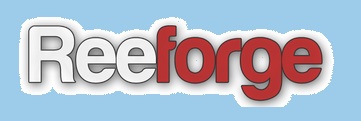 Apresenta
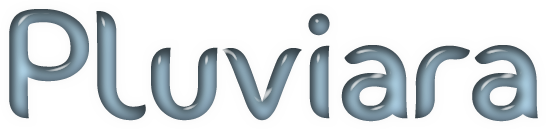 Índice
Quem somos?
O contexto 
Os cenários
O que existe atualmente? 
Nossa solução: O Pluviara
Cenários com Pluviara
Modelo de negócios
Agenda
First Release: o que foi concluído até o momento
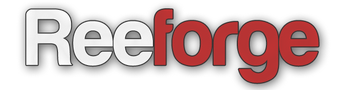 Missão: Gerar informações relevantes à sociedade através de soluções tecnológicas inovadoras.
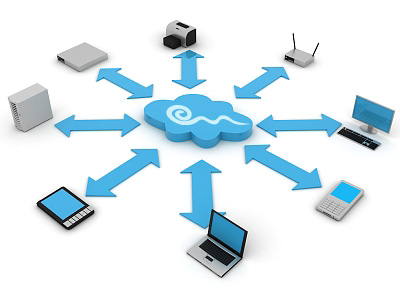 [Speaker Notes: Melhorar missão e visão e valores

Candidatas:
Missão: 
	"Gerar informações novas e relevantes à sociedade, utilizando
	soluções tecnológicas inovadoras"
Visão: 
	"Ser líder em monitoramento de ... "]
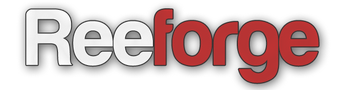 Visão: Ser líder em monitoramento e comunicação !
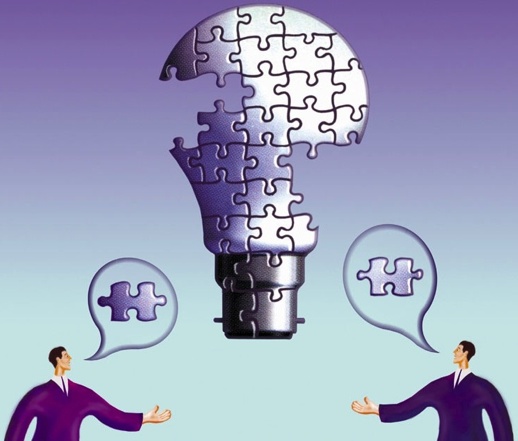 [Speaker Notes: Melhorar missão e visão e valores

Candidatas:
Missão: 
	"Gerar informações novas e relevantes à sociedade, utilizando
	soluções tecnológicas inovadoras"
Visão: 
	"Ser líder em monitoramento de ... "]
A equipe ReeForge
Grupo de 16 estudantes de computação engajados em ideias inovadoras
O contexto: alagamentos
Segundo Pesquisa Nacional de Saneamento Básico, 40,8% dos municípios sofreu algum tipo de alagamento.
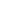 [Speaker Notes: Mostrar alagamentos ao redor do Brasil e os transtornos que os mesmos provocam.

Problemas recorrentes em outras cidades brasileiras (não apenas de infra-estrutura)

São Paulo: solo está altamente impermeabilizado, impossibilitando a absorção de água. Sem falar na grande quantidade de lixo produzida.
 Rio de Janeiro : constituição geográfica propícia a alagamento, pois a cidade se encontra espremida entre os morros e o mar, e as matas que antigamente retinha as águas nos morros foram drasticamente reduzidas, o que provoca a enxurrada de águas na época de chuvas. Sem falar também na construção de imóveis nas beiras de rios.]
Uma realidade nacional
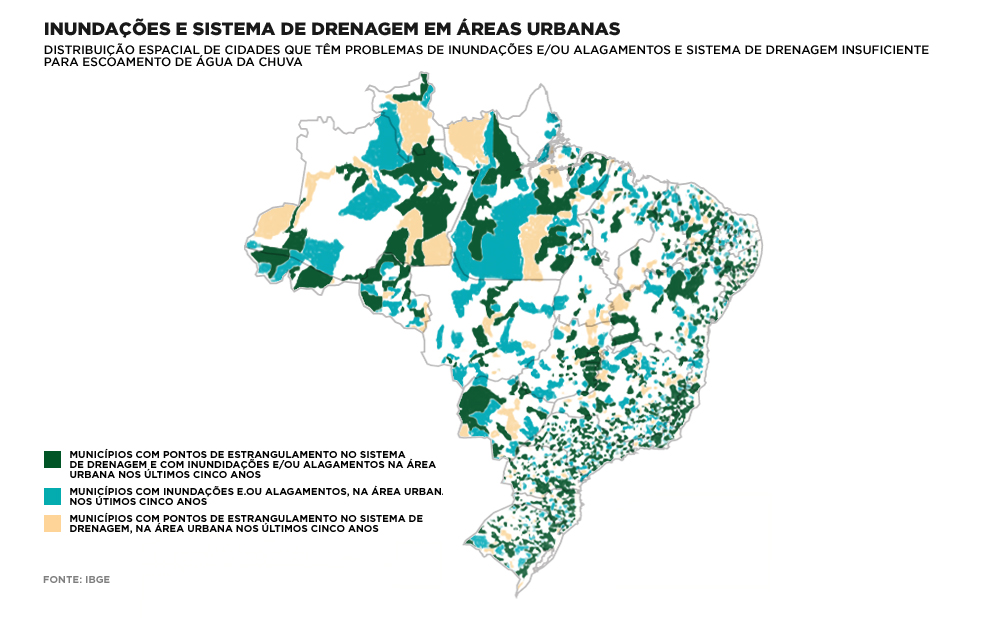 “Alagamento sempre acontecerá. Se chover mais do que o solo agüenta, é claro que ele vai transbordar.”

"É prática comum a pavimentação de vias sem planejamento da drenagem...“ 

Entre 2000 e 2008, o número de municípios que informaram possuir ruas pavimentadas saltou de 78,3% para 94,4% do total.
[Speaker Notes: Dados do IBGE sobre cidades com problemas recorrentes de alagamento devido a fatores naturais(cidades construídas nas margens de rios) ou gerenciais (pavimentação, sistema de drenagem)]
Uma realidade mundial
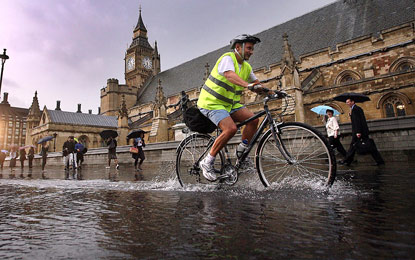 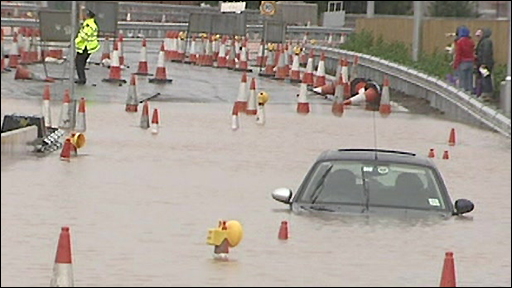 Inglaterra
Estados Unidos
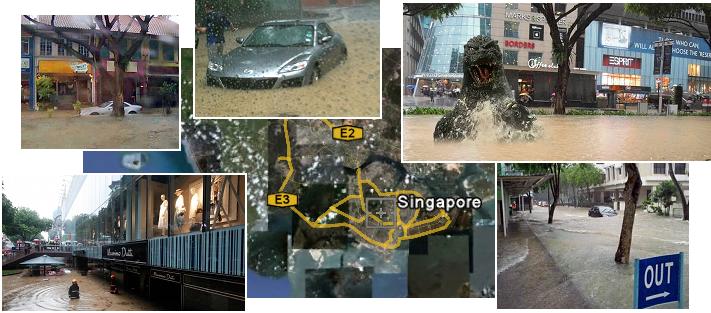 Cingapura
[Speaker Notes: Problema existente em outras cidades ao redor do mundo. O contexto passa de nacional para global. Colocar o exemplo americano de pavimentação do solo(10% de todo o território americano é pavimentado)]
Contexto: diversas conseqüências
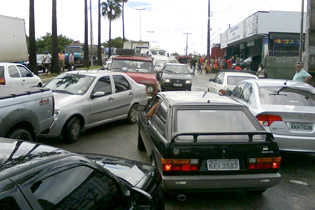 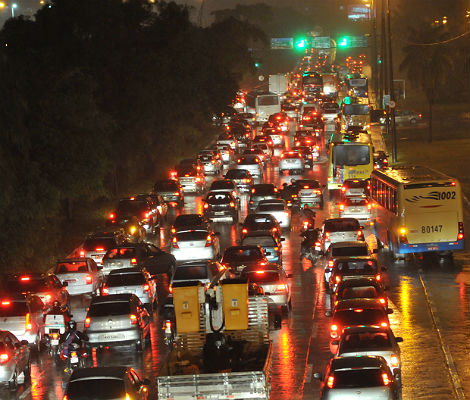 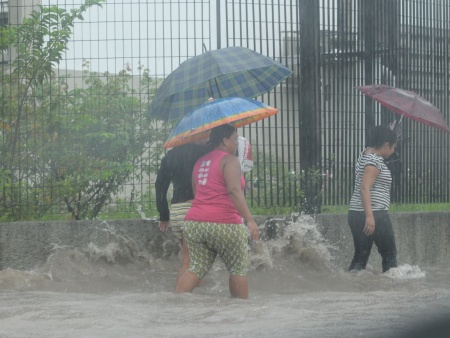 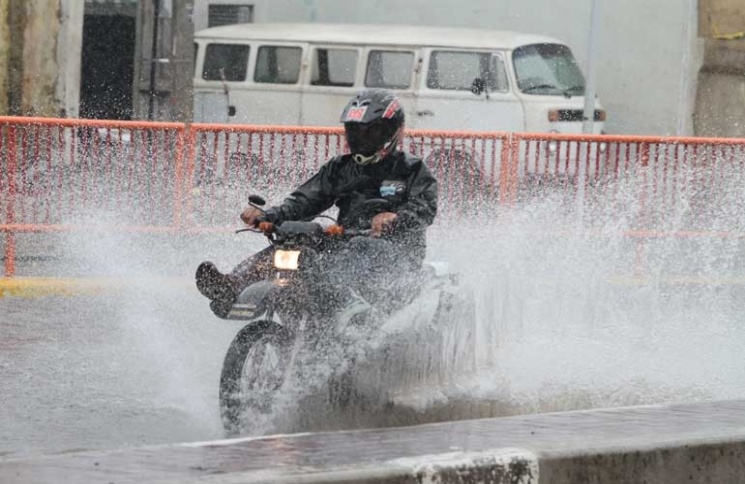 [Speaker Notes: Uma descrição breve das conseqüências geradas pelos alagamentos:
1- Trânsito longo e imóvel;
2- Garagens de prédios inundadas pelas águas da chuva da madrugada;
3-  Pedestres se arriscam para caminhar nas ruas alagadas em busca de ônibus;
4- Possíveis acidentes de carro devido ao alagamento e trânsito;]
Cenário
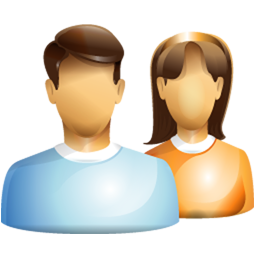 O que o cidadão faz para evitar alagamentos?
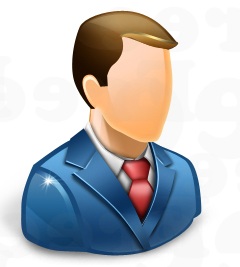 Como as autoridades monitoram a situação das vias? Quais ações são tomadas?
[Speaker Notes: Dito isso, vamos mostrar como os transeuntes fazem para lidar com este problema, ou seja, como fazem para evitar alagamentos ao se deslocar pela cidade. E também como as autoridades adquirem a informação de onde está alagado e o que fazem com esta informação.]
Cenário: para o transeunte
Redes sociais
Portais de notícias
Rádio e TV
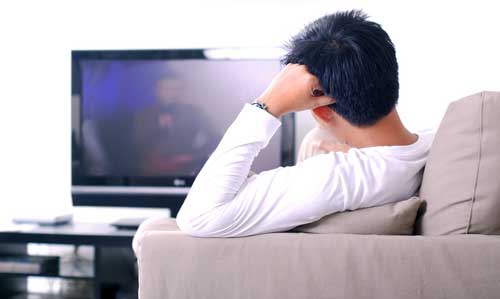 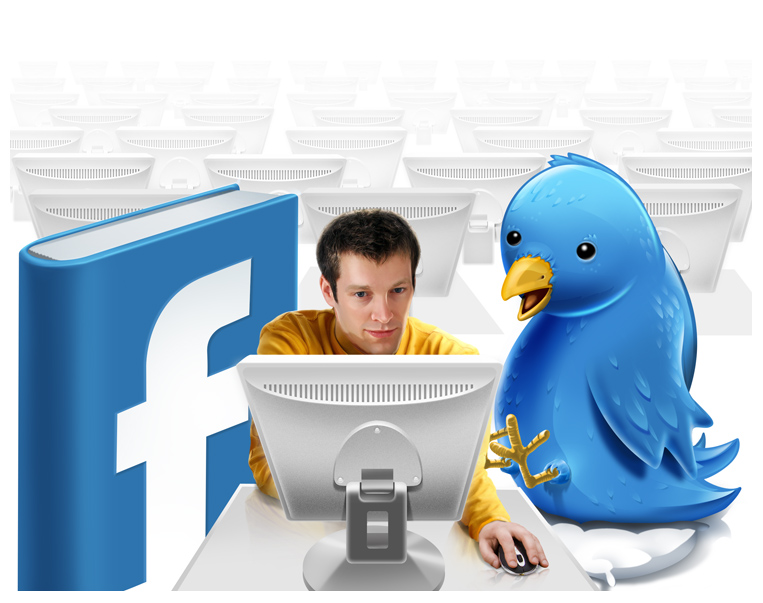 Apenas vias principais
Apenas em horários determinados
Poucos detalhes
 Nem sempre atualizada
 Informação espalhada
[Speaker Notes: Para o transeunte normal resta, em dias de chuva intensa , consultar os meios de comunicação para verificar a situação das vias, em especial, a internet.
Contudo, em um pesquisa recente feita, muitos usuários estão insatisfeitos com os atuais meios de informação pois:

1- A informação está muito espalhada e difícil de achar , muitas vezes é redundante ou contraditória;
2- Muitas vezes é desatualizada
3- Vaga, pouco precisa, depende da interpretação de cada colaborador
4- Muitas vezes não se encontra a informação deseja;

Em se tratando de meios como TV e rádio, o problema é ainda maior pois estes meios divulgam o que lhe acham mais interessante.]
Cenário: para as autoridades
Rondas
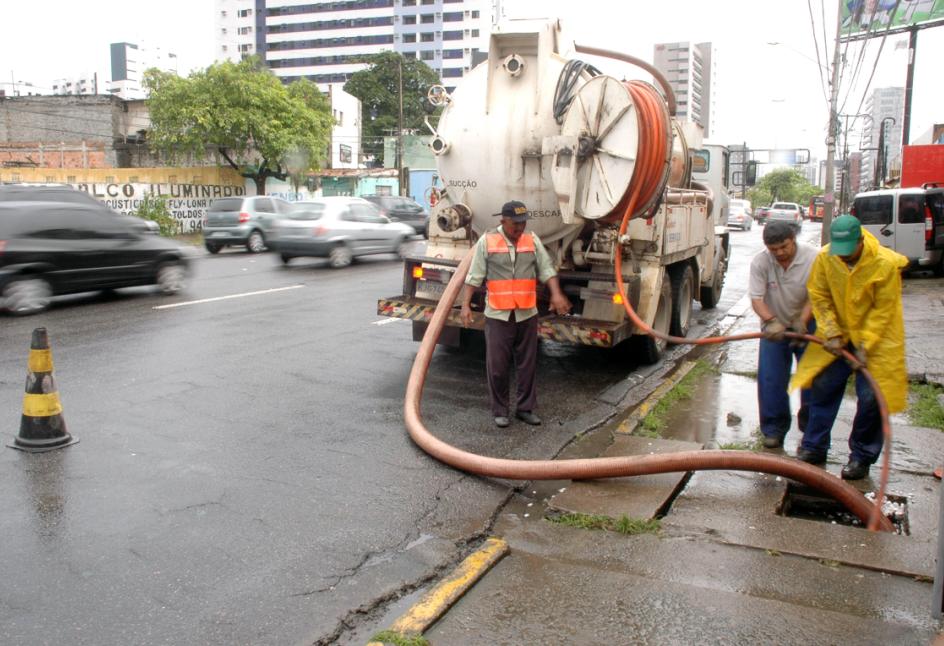 Pouca precisão
 Pouca confiabilidade
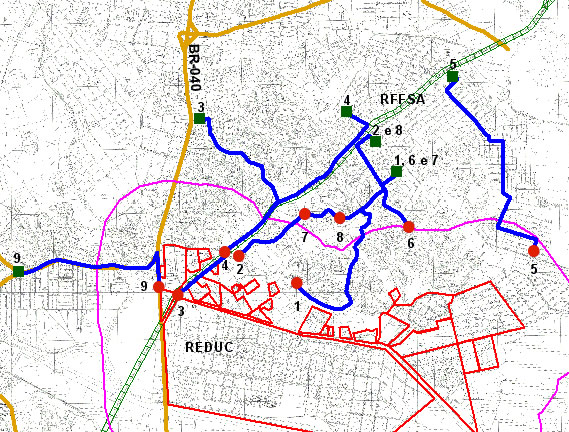 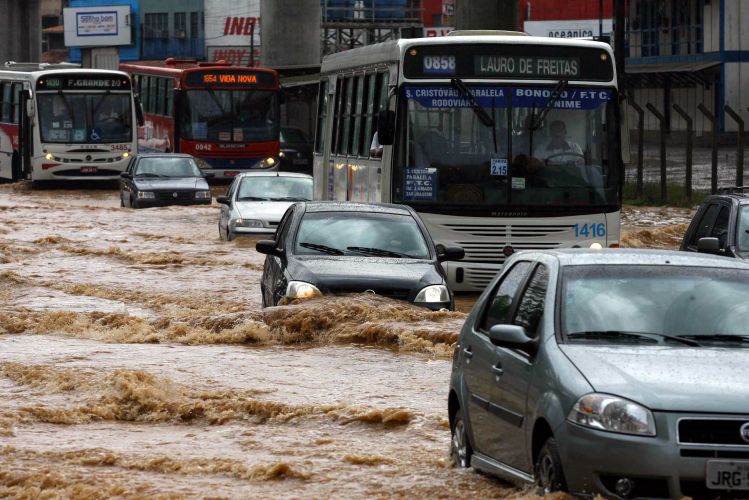 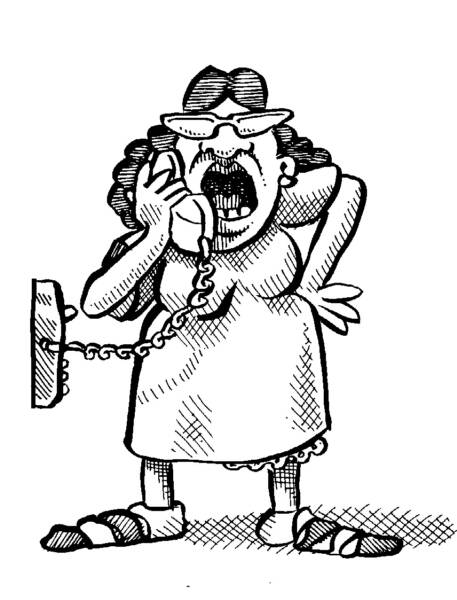 Acessibilidade prejudicada
 Pouca abrangência
 Alocação de funcionários
Ligações
[Speaker Notes: Para as autoridades a falta de informação também prejudica o trabalho dos mesmos:

1- Não há um monitoramento dos pontos alagados, em tempo real, para que os caminhões de sucção ou outros órgãos sejam acionados rapidamente, minimizando o trânsito e os danos nas vias;
2- é necessários que os engenheiros da emlurb façam plantões até nos fins de semana, caso a previsão do tempo os informe, para fazer vistorias pela cidade, visitando inicialmente os pontos críticos e, posteriormente, os pontos indicados pelas ligações da população.]
Seria ideal...
Se houvesse um site com informações:
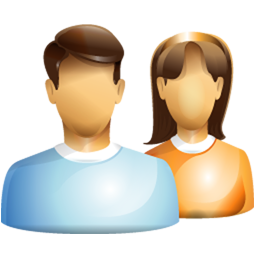 Atualizadas;
Relevantes;
Precisas quanto a localização;
Concentradas;
Pudessem ser personalizadas de acordo com as necessidades do usuário;
De fácil e rápida análise;
Com informações adicionais de tráfego;
Seria ideal...
Se houvesse um sistema de monitoramento das ruas:
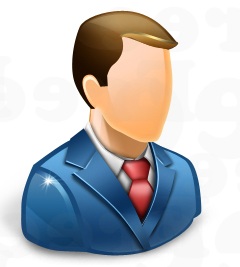 Em tempo real;
Mapeando os pontos alagados;
Informação da altura de água na via;
Um histórico de várias medições;
Informações adicionais de índice pluviométricos;
Interface prática;
Possibilite comunicação com os cidadãos;
O que existe atualmente?
CGE-SP
Alaga-SP
PUB – Cingapura
CGE – Centro de gerenciamento de emergências
Site público com informações de alagamentos em SP
Informação do nível e local de alagamento;
Informa horário de término do alagamento; 
Possui um histórico dos alagamentos
Há informações adicionais sobre clima;
Não há mapa;
Não há personalização;
Não um meio de comunicação direto com os órgão públicos(botão reportar alagamento);
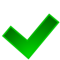 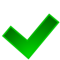 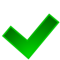 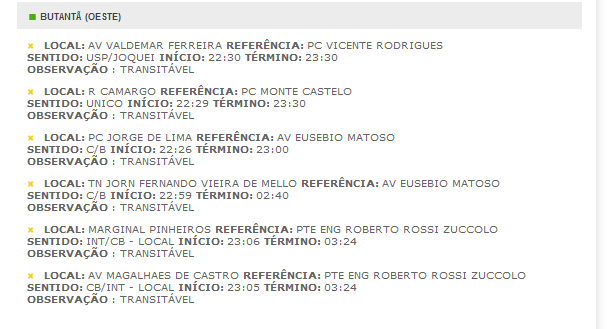 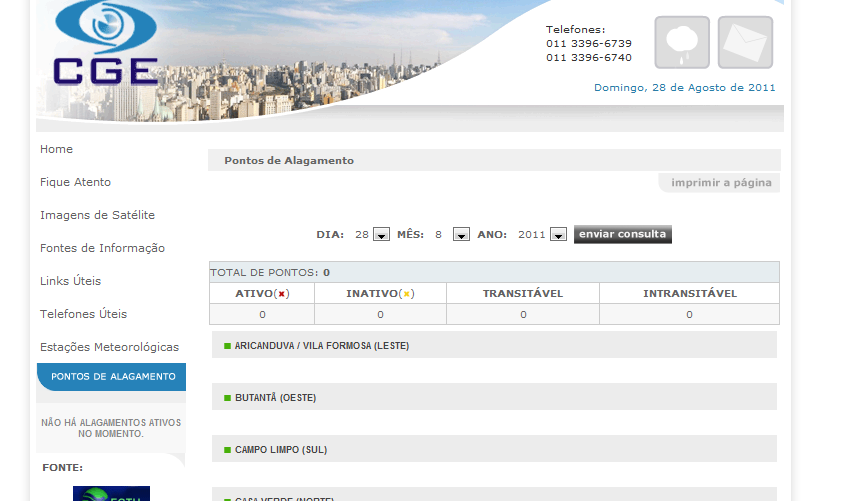 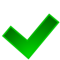 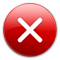 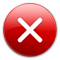 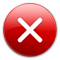 [Speaker Notes: 1- site público;
2- O CGE disponibiliza informações de diversas fontes, desde de dados de estações meteorológicas, imagens de satélites e ligações de observadores locais. O site serve como prevenção de chuvas e enchentes;
3- Uma abrangência maior para toda a cidade de São Paulo;
4- disponibiliza de um histórico de até um ano, como dados das vias, horário de início e término do alagamento;

Contudo, não tem uma interface fácil, não há gráfico sobre pontos alagados e não cruza os dados de alagamento com outros dados das vias como tráfego.]
Alaga-SP
Informa o nível e o local do alagamento;
Informa horário e término do alagamento;
Não há possibilidades de personalização (escolher os locais);
Não há mapas;
 Não há dados de tráfego;
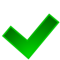 Aplicativo Iphone gratuito
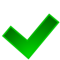 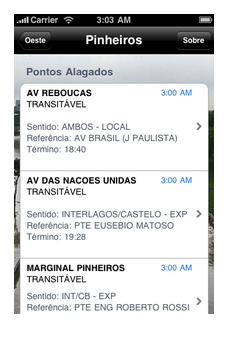 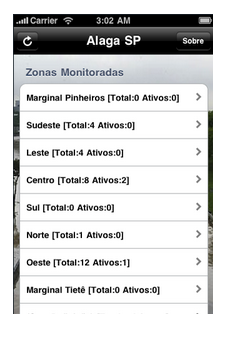 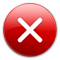 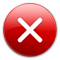 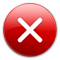 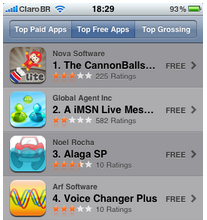 Terceiro app mais baixado na AppStore do Brasil em fevereiro de 2010
[Speaker Notes: 1- Possui uma listagem de vias “monitoradas”, onde o usuários pode selecionar as ruas de interesse.
2- Informa o nível de alagamento através de adjetivos como transitável e intransitável;
3- Informa a hora do término do alagamento;
4- atualiza os dados a cada 15 minutos;
5- É gratuito;]
PUB -Cingapura
Sistema de monitoramento dos canais
Sensores distribuídos pelos canais;
Site com mapa dos sensores;
Gráficos com evolução do nível de água;
Permite ao cidadão cadastrar para receber alertas SMS;
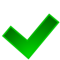 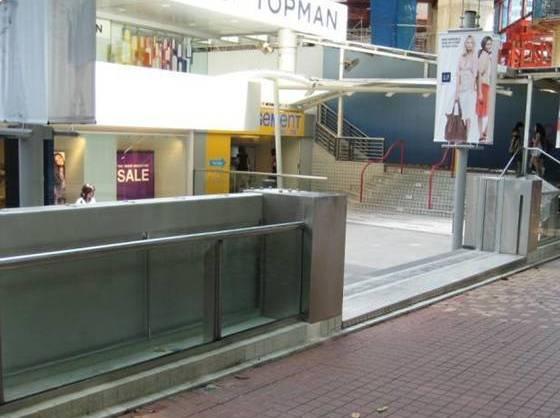 Não há informação de alagamento nas vias;
Não há informações adicionais;
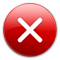 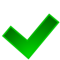 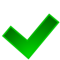 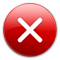 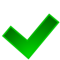 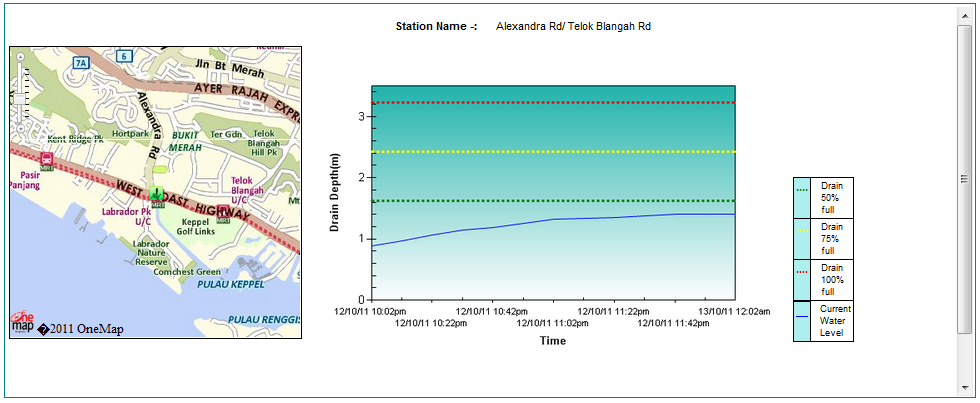 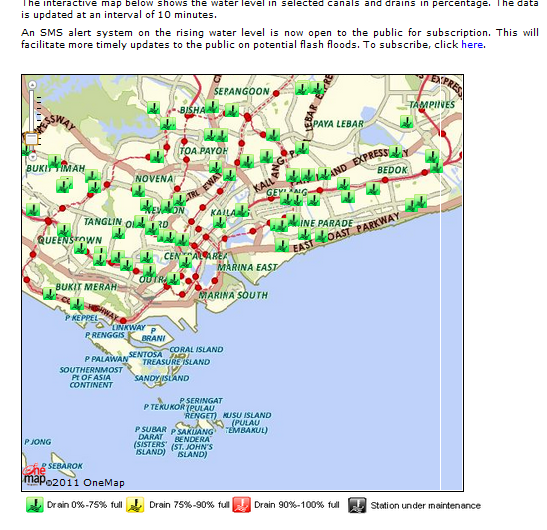 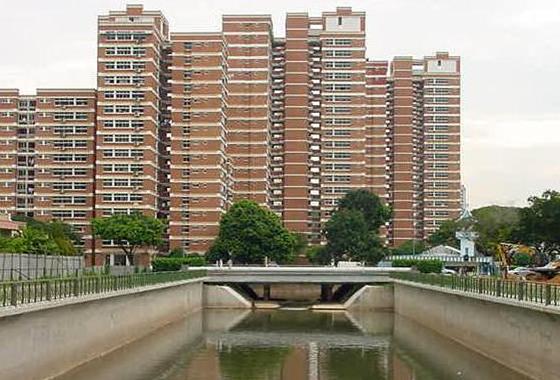 [Speaker Notes: Há políticas pública de construção de canais ao longo da cidade, baseadas no índice pluviométrico dos últimos anos, o tipo de superfície existente na área e sua inclinação, bem como a quantidade de água que está prevista fluir por tais canais

Informações especiais sobre o PUB:
- São 93 sensores distribuídos aos longo dos canais e sistemas de drenagem do país.

1- O sistema, além de contar com o site, que dispõe do mapeamento dos pontos com informações sobre cada sensor, também dispõe do serviço de alertas via sms, que permite o usuário cadastrar os pontos de onde deseja receber informações;
2- Informa precisamente o local o nível do canal, seja por metros ou por níveis declarados;
3- envia alertas a nas mudanças de estado de 75% (médio risco de alagamento) e de 90%(risco alto de alagamento);
4- dispõe de um mini histórico do dia que permite ao usuário verificar a evolução do alagamento;]
A solução
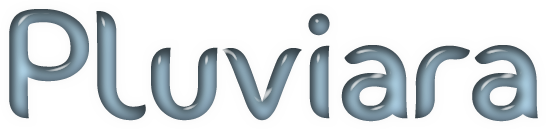 Sistema de monitoramento das ruas alagadas em tempo real;
Difusão das informações em interfaces web e celular;
[Speaker Notes: 1- Propõe informação mais clara e objetiva do nível de água da rua através de interfaces com mapas e gráficos comparativos
2- disponibiliza outras informações como o trânsito e previsão do tempo
3- As informações estão em um único local de forma fácil de acessar
4- permite personalização de outros serviços]
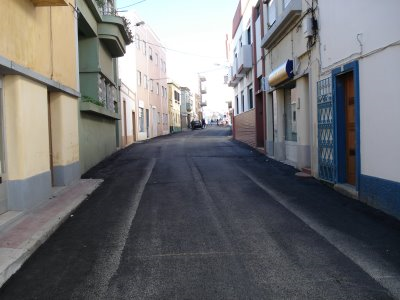 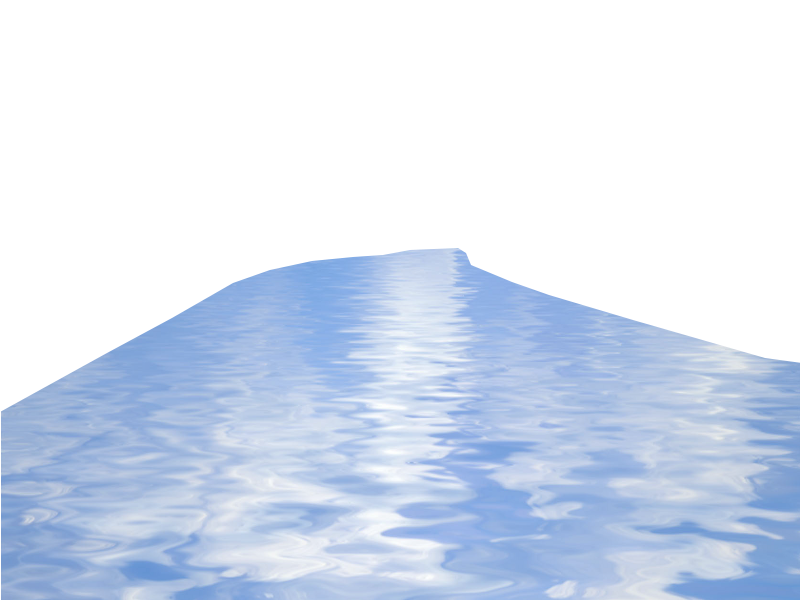 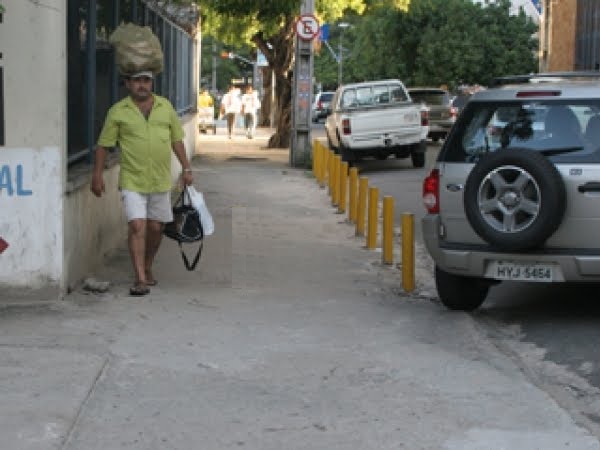 Comunicação por GSM
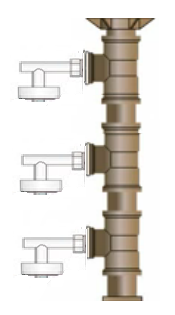 Nosso sensor
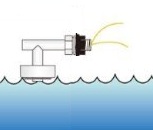 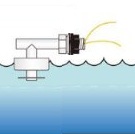 Detecta o nível de água
USUÁRIO FINAL
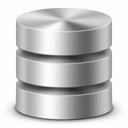 App Mobile
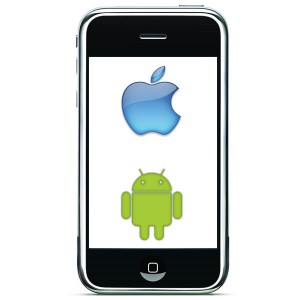 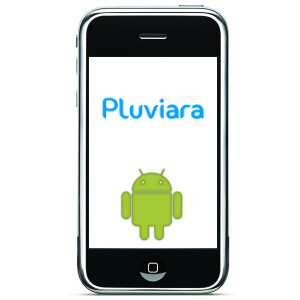 SGBD
SMS Celular
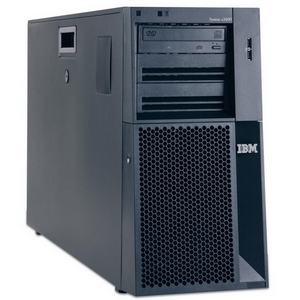 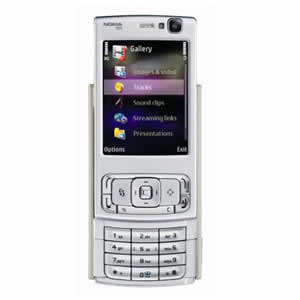 Servidor
Website Usuário Final
Website Cliente Final
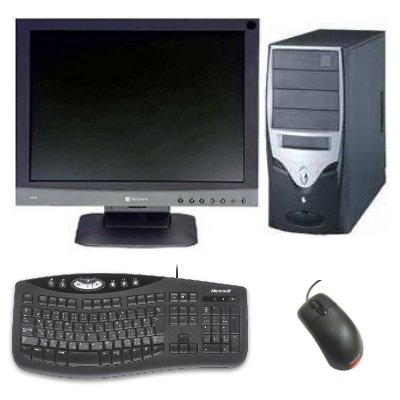 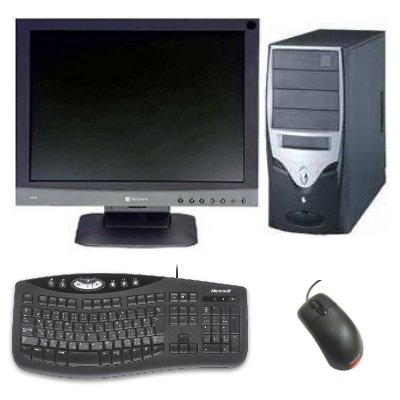 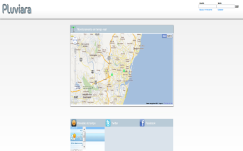 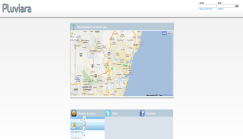 CLIENTE
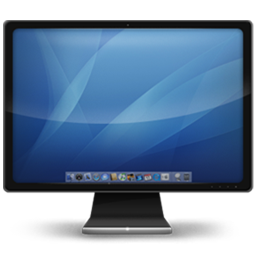 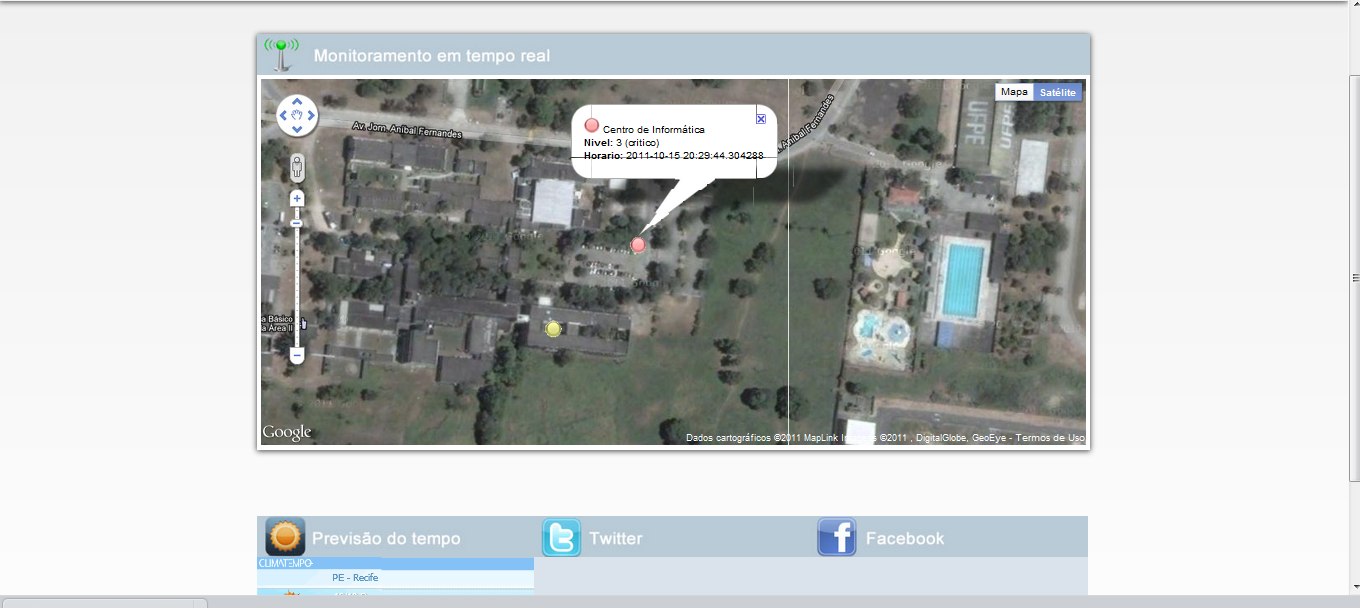 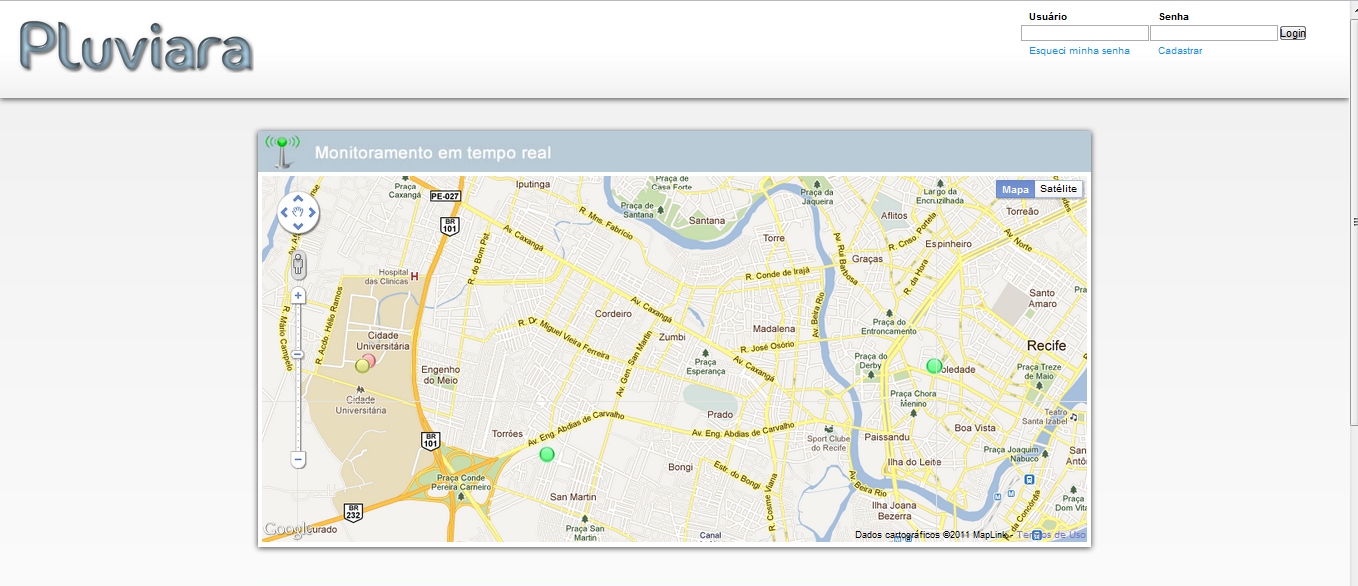 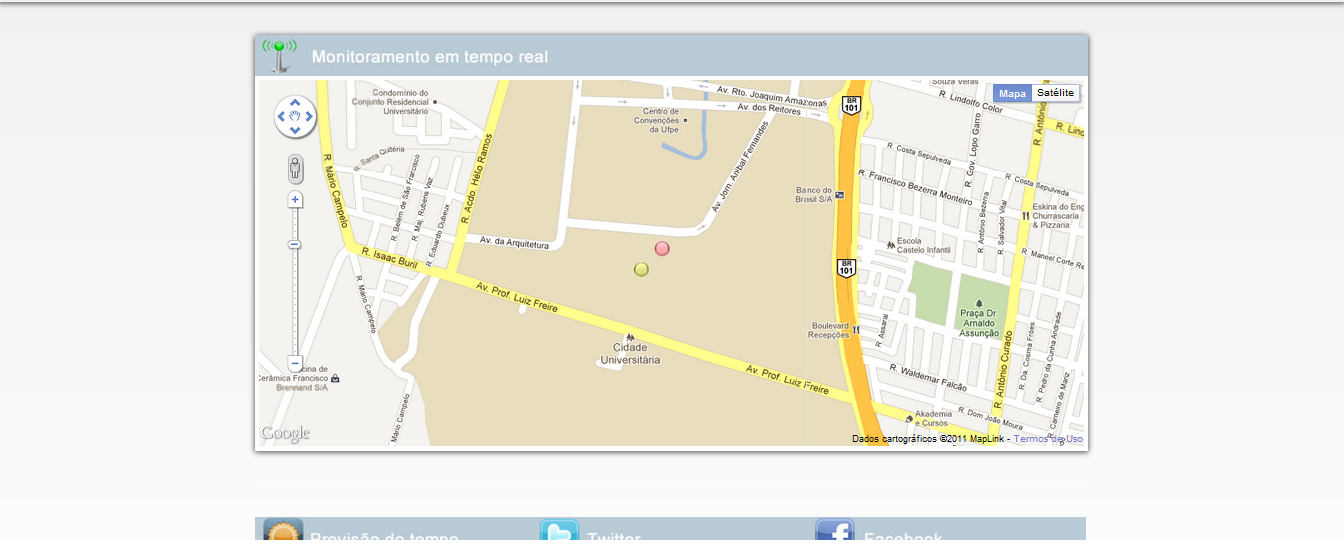 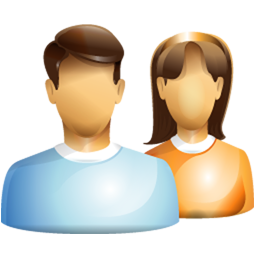 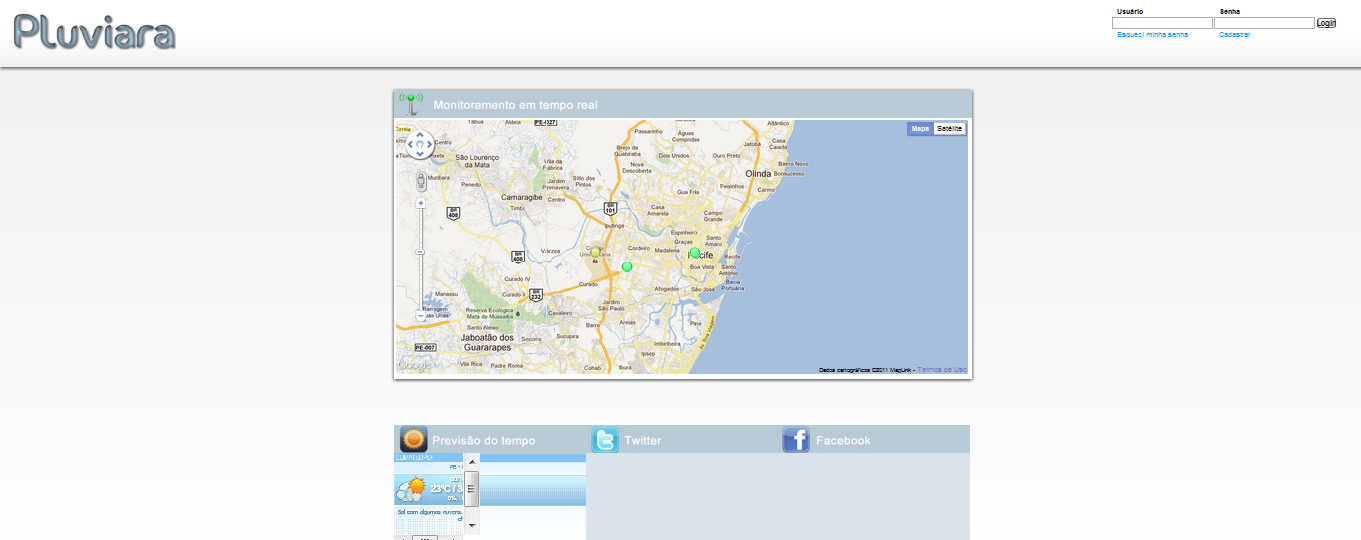 [Speaker Notes: Primeira visualização da animação: o site 
1- Cliente acessa o site;
2 - Na própria home-page ele poderá visualizar o mapa os pontos alagados;
3-  Ele escolherá um dos pontos e assim encontrará informações mais detalhadas sobre tal ponto;
4- Na opção de cadastro, ele irá para uma página com o cadastro onde poderá informar dados, escolher as vias em que deseja receber informações através de uma listagem ou desenhar sua rota no mapa, e escolher o tipo de alerta que deseja receber, inclusive baixar o aplicativo;
5-  Já cadastrado, o cliente pode ir direto a página de entrada, onde visualizará apenas as informações de interesse;]
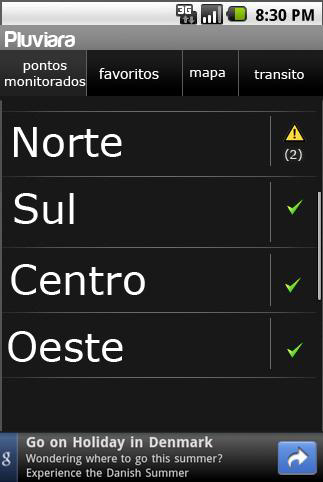 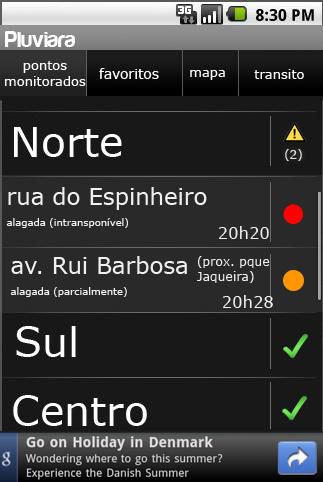 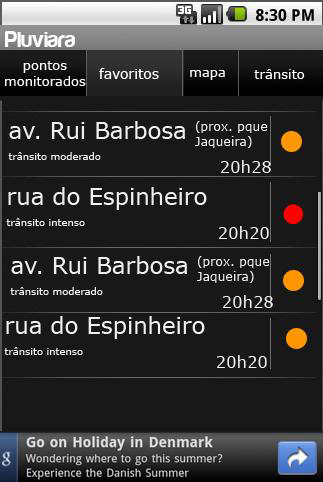 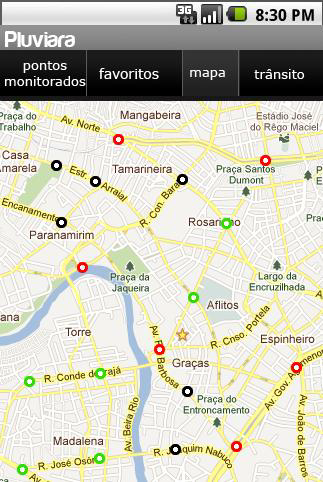 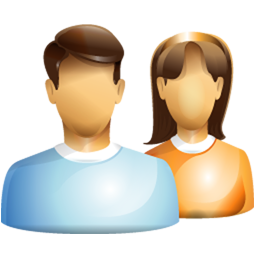 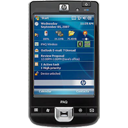 [Speaker Notes: Primeira visualização da animação: o aplicativo 
1- Cliente baixa o aplicativo através do site;
2 – a primeira interface que ele escolherá a zona da cidade onde se encaixa sua rota;
3- Após esta etapa ele poderá escolher da listagem os pontos de maior interesse e verificar a situação em que se encontra;
4- Também tem a opção de visualização pelo mapa, com uma escala de cores indicando o nível de alagamento;
5- ao clicar em um ponto específico, ele terá informações mais detalhadas sobre tal ponto;]
Cenário com Pluviara: para o transeunte
Atualização
Precisão local
Confiabilidade
Personalização
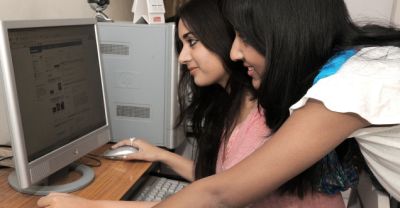 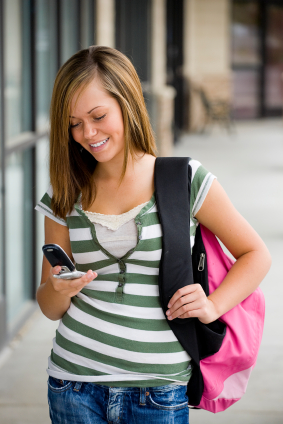 Relevante
Fácil e prática
Concentrada
Informação
Cenário com Pluviara: para proprietários
Alertas para propriedades privadas com compartimentos subterrâneos
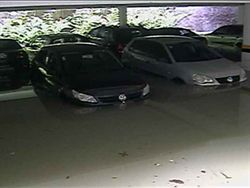 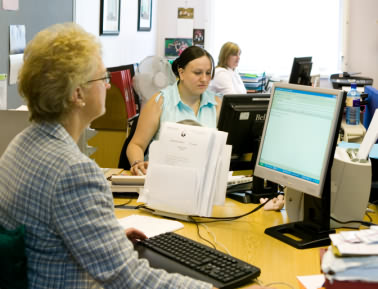 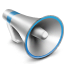 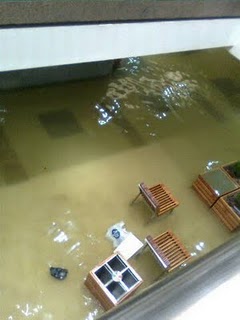 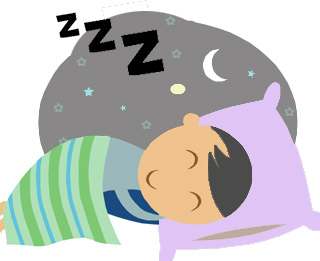 [Speaker Notes: Nesse slides, propomos explicar a possibilidade de ligar o sensor da rua com o sistema de alerta já existente de um prédio comercial ou residência que possuem compartimentos subterrâneos( garagens, estacionamentos, almoxerifados) ou contratar a instalação de sensores e sistemas de alerta ou ativação de bombas dentro ou próximos ao prédio.]
Pluviara para os usuários
Cenário com Pluviara: autoridades
Informação
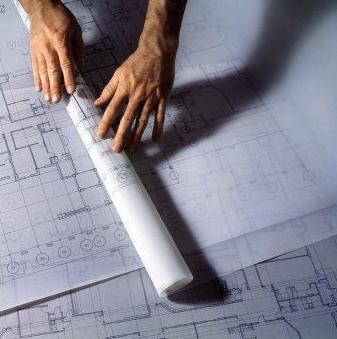 Tempo real;
Confiável;
Precisa quanto ao local e nível de água; 
Armazenada em um histórico;
Maior comunicação com a população;
Pluviara para o cliente
[Speaker Notes: Informação: a Emlurb tem interesse principalmente por nível de água na via e índice pluviométrico. Dados como trânsito é irrelevante, e clima eles já possuem contatos com as estações meteorológicas.
Histórico: robusto de mais de um ano, com datas, horários, gráficos comparativos, etc.
Interface: com dados relevantes a Emlurb e com canal de comunicação com a população;
Precisão: informa o local e altura de água disponível naquele local, ambas informações importantíssimas para Emlurb;]
Nosso modelo de negócio
Parcerias Chaves
Atividades Chaves
Valores de Proposição
Relacionamento
Segmento de Clientes
Website e Celular: 
Self-Service
Cadastro
Personalização do sensor
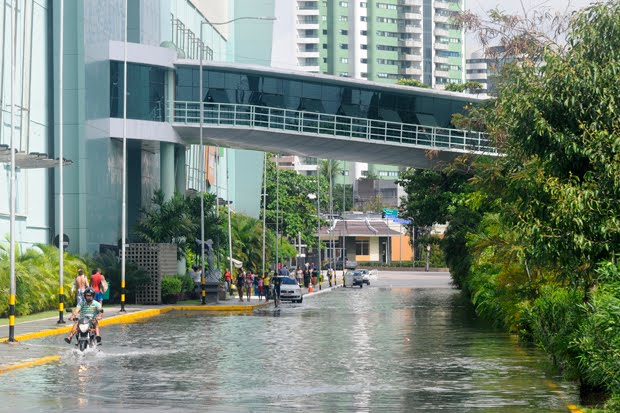 Desen. do sensor e software
Consultorias de design
Parcerias para manutenção
Mapeamento dos pontos alagados da cidade
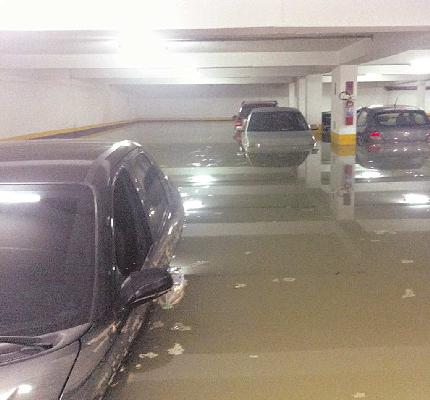 Prefeitura e Emlurb
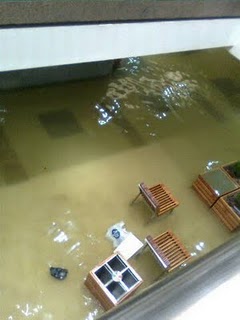 Operadoras de telefonia
Fornecedores de componentes
Transeuntes em Geral
Info de nível de água e trânsito
Canais
Recursos Chaves
Website
App Mobile
Serviços SMS
Personalização
Interface 
Tempo Real
Precisão
Histórico
Sistema de detecção do nível de água
Emlurb e Universidades
Prédios e Propriedades Privadas
Website e aplicativo
Estrutura de Custos
Fluxos de Renda
Comunicação
Aquisição de material
manutenção
Web e app => anúncios
Equipes
Publicidade
Hospedagem do servidor
Prefeitura e Propriedades => Pagam pelo serviço
[Speaker Notes: Como eu imaginei agora nosso modelo de negócio: Temos uma lado público e um lado privado
Público: corresponderia a vender o sistema para a prefeitura e o banco de dados com as informações de alagamento, indice pluviometrico, etc para demais órgãos públicos que desejam tais dados além da Emlurb. O motorista comum não pagaria nada, as informações estariam disponíveis no site de graça, bem como o aplicativo no smartphone também seria gratuito. 
 Particular: neste caso entra os apartamentos com garagens subterrâneas ou, em um caso mais genérico, qualquer estabelecimento com algum compartimento subterrâneo. Neste caso, os síndicos, condominos ou proprietários iriam instalar o sensor personalizado em frente ao seu estabelecimento e iriam definir um valor mínimo onde eles já querem ser avisados sobre o nível de água na rua. Eles também teriam a possibilidade de escolher a forma de alarme, ou sonoro ou acionando alguma bomba, ou ambos. Ai neste caso prestaríamos uma serviço personalizado para cada estabelecimento. É neste caso que eu acho interessante o sms para avisar sempre que a garagem estivesse enchendo.]
Agenda
First Release
Dúvidas
[Speaker Notes: Observãção de Glauco: 

1- Reduzir a quantidade de tempo para contexto, cenários e concorentes]
Nosso muito obrigado!